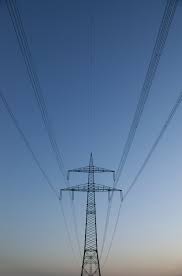 енергетична безпека як складова
національної безпеки держави
План
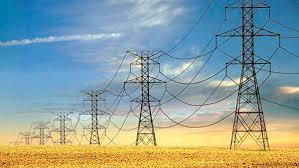 Зміст понять «енергетична безпека», «енергетична політика», «економічна безпека», їх взаємозв’язок
Енергетична безпека як запорука національної безпеки держави.
Енергетична безпека держави в контексті міжнародної економіки
Енергетична безпека
Термін «енергетична безпека» поширився під час нафтових криз в 1973-1974 роках, коли введення ембарго членами організації виробників і експортерів нафти на постачання нафти окремим країнам склало загрозу для їх економічної безпеки

Ембарго – заборона на ввіз/вивіз певних товарів
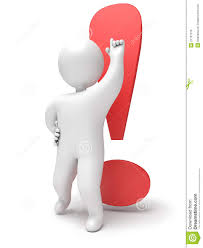 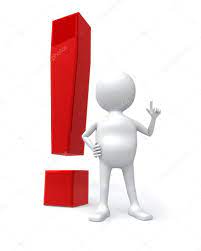 Енергетична безпека
Це складова економічної безпеки
Виокремлюють дві функції:
1) забезпечення держави паливно-енергетичними ресурсами, що гарантують її повноцінну життєдіяльність 
2) здатність енергетики забезпечити нормальне функціонування економіки, енергетичну незалежність країни.
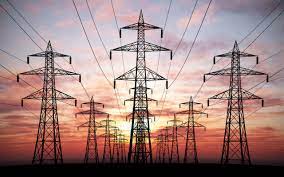 Енергетична безпека країни
– це впевненість у наявності, доступності та можливості стабільно отримувати паливо та енергію належної якості як щодня за звичайних умов, так і у випадку надзвичайних обставин


Іншими словами, енергетична безпека - це захищеність держави, її громадян та економіки від дефіциту енергії
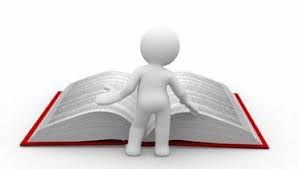 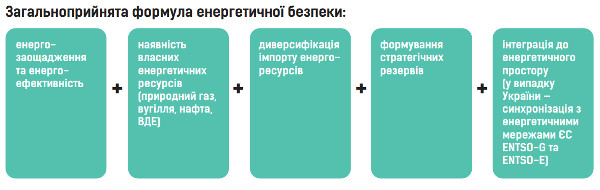 Енергетична політика
Термін «економічна безпека»
виник на початку ХХ століття для визначення впливу на економічний розвиток країн загрози обмеженості ресурсів, викликаної зменшенням обсягу традиційних поставок через розпад колоніальної системи
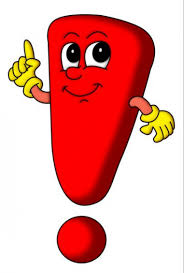 Офіційне визнання
поняття «економічна безпека» відбулося у 1985 році у резолюції Генеральної Асамблеї ООН «Міжнародна економічна безпека», прийнятій на 40-ій сесії

На 42-ій сесій було схвалено Концепцію міжнародної економічної безпеки
Економічна безпека
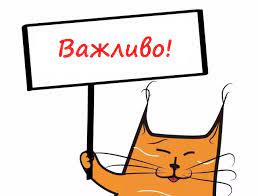 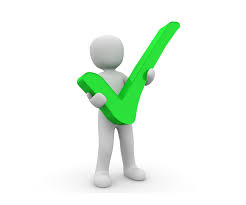 стан економіки, при якому гарантується захист інтересів особистості, суспільства, держави, соціальна спрямованість політики навіть за несприятливих умов розвитку внутрішніх і зовнішніх процесів
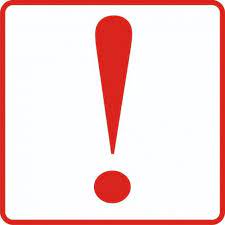 Національна безпека
сукупність зв’язків і відносин, які характеризують такий стан особи, соціальної групи, суспільства, держави, народу, коли гарантується їх стійке стабільне існування, реалізація життєвих потреб, здатність до саморозвитку і прогресу, ефективного протистояння внутрішнім і зовнішнім загрозам

У статті 17 Конституції України визначено, що найважливішою функцією держави і справою народу є забезпечення її національної безпеки
Важливо!!!
Оскільки економіка є життєво важливою стороною діяльності суспільства, держави і особистості, то базисом національної безпеки буде залишатися економічна безпека


енергетична безпека є базовою складовою економічної та національної безпеки країни
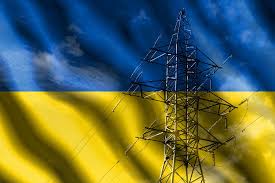 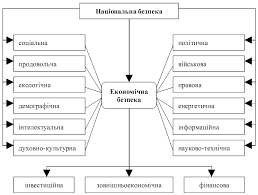 Національна безпека – економічна безпека – енергетична безпека
Важливо!!!!!!!!!!!
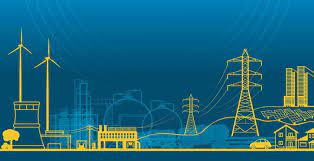 Політична і енергетична незалежність є взаємообумовленими
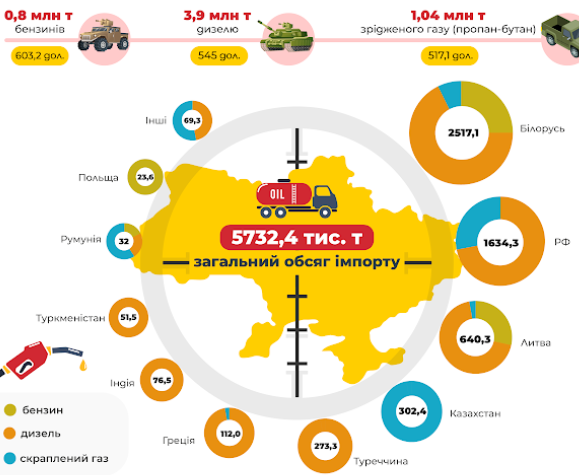 ВАЖЛИВО!!!
країни, що були й залишаються енергетичними споживачами, постають перед необхідністю розбудови власних систем забезпечення енергетичної безпеки, ефективність яких має урівноважувати дисфункціональні впливи (виклики, загрози, небезпеки), що продукуються міжнародним середовищем
Енергетична безпека і міжнародна економіка
багато в чому визначається станом світових енергетичних ринків, які все більше набувають глобального характеру
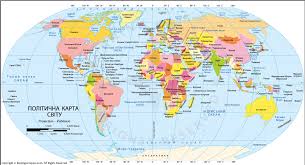 Світові Тенденції
Значення міжнародної енергетичної безпеки
Від розвитку цих процесів залежить економічне благополуччя і політична стабільність світової спільноти
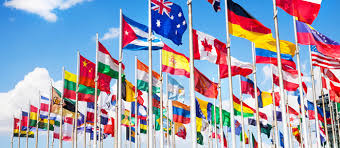 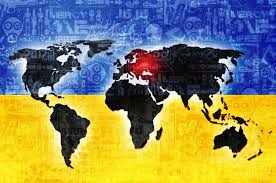